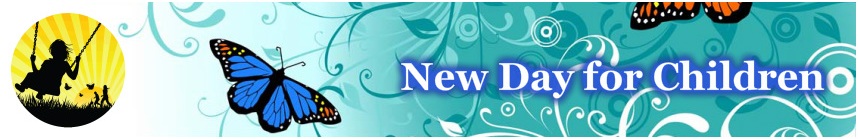 USA trafficking facts
100,000 to 300,000 American girls
Ages 10 – 18 (average age 13)
Technology is used extensively
Bay Area is a hub of activity
I-880 and I-680 corridors
Limited national resources
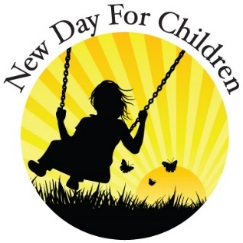 Who We Are
Who we are
Founded 10 years ago
Faith based program
Partner with
Individuals
Corporations
Law enforcement
Parents
Other like-minded organizations
Rescue girls Bay Area & Nationwide
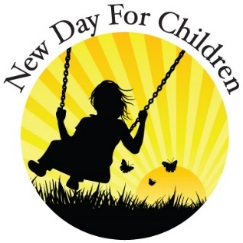 What we do
Provide
partnering with boarding schools/ranches/families
safe housing in several locations
loving family atmosphere
school
horse therapy
community service
fun activities
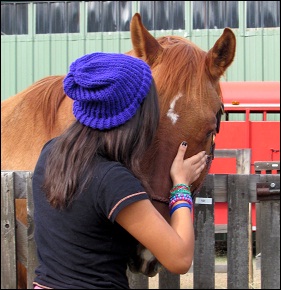 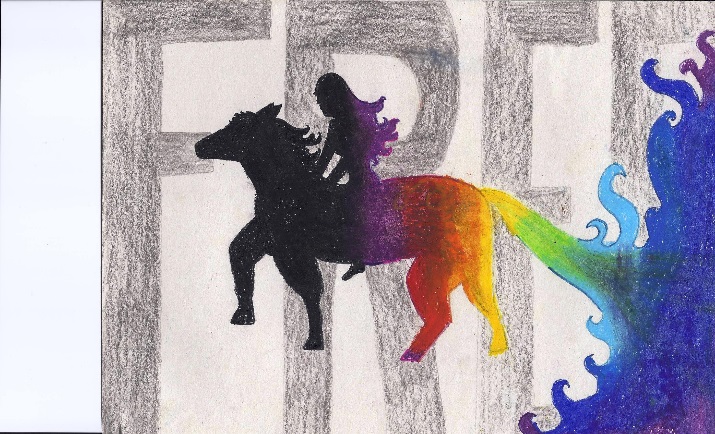 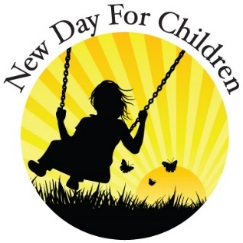 We mend hearts & souls
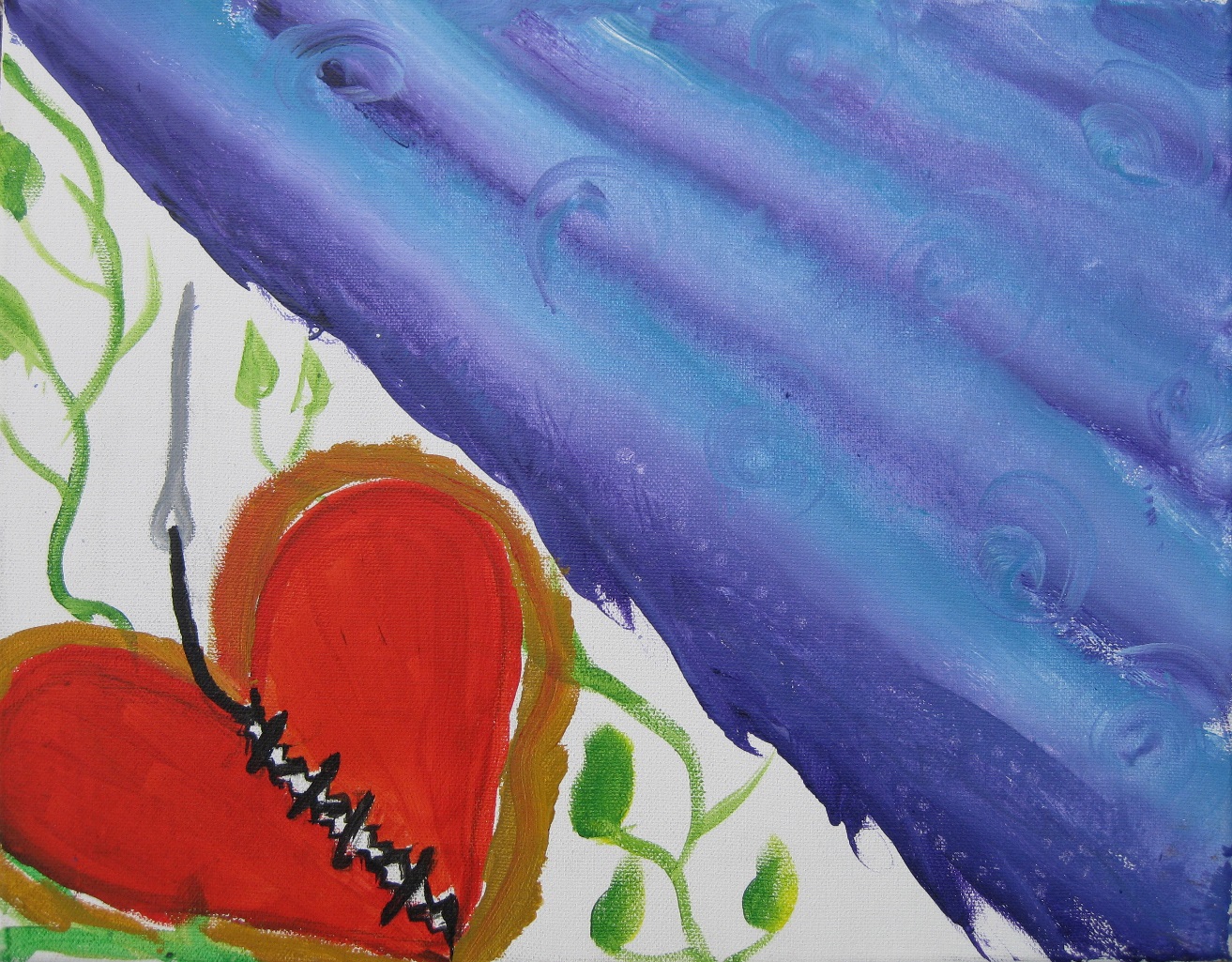 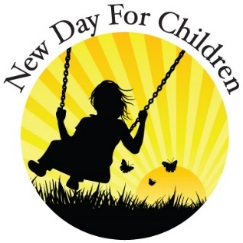 Real progress
Rescued 88+ girls last 10 years
80% Girls graduating and returning home
Girls going on to college
Planning the opening of a life skills center for girls over age 18
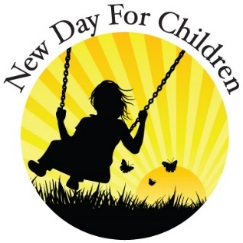 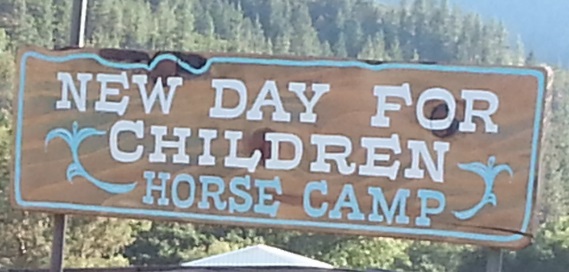 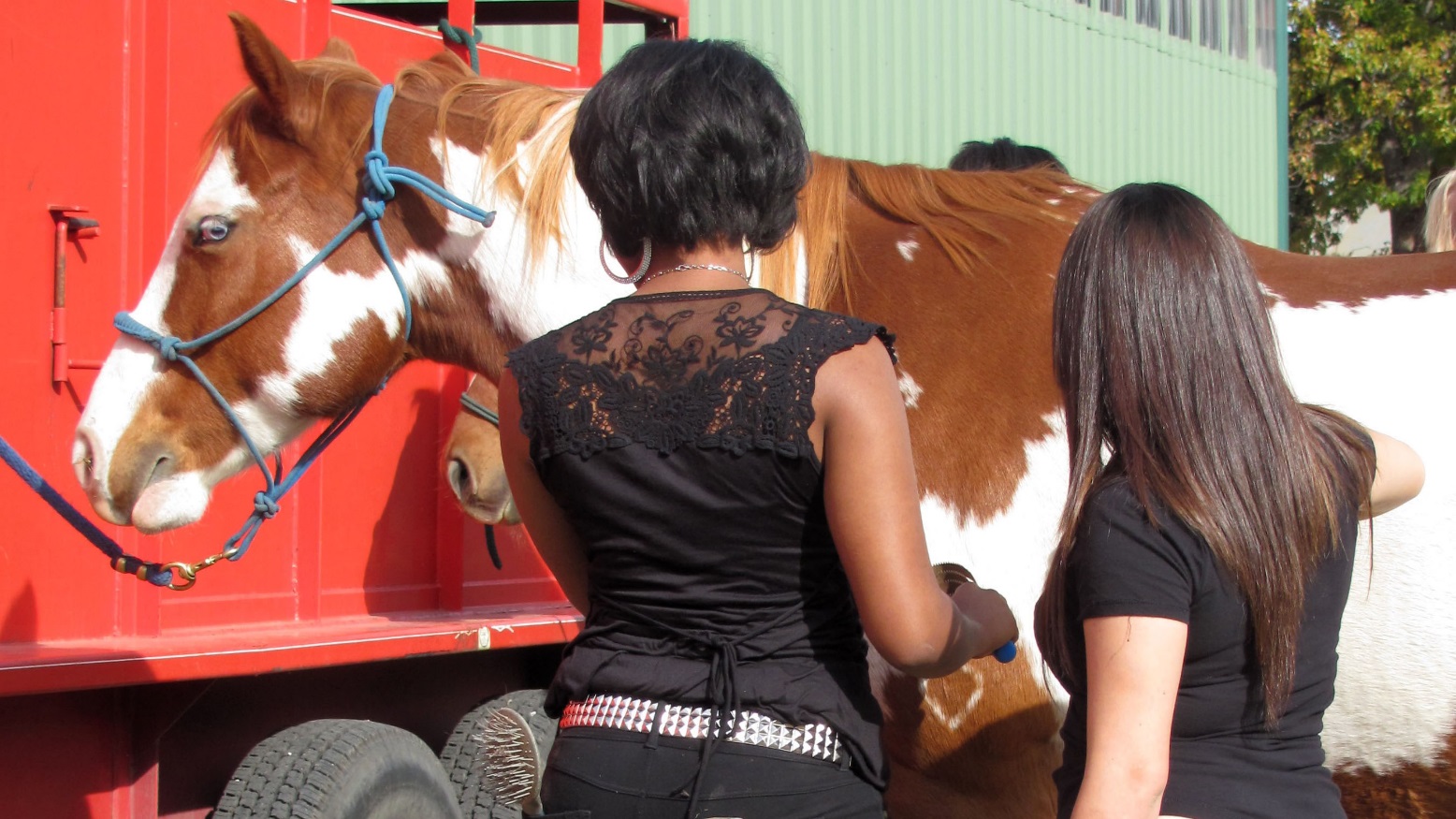 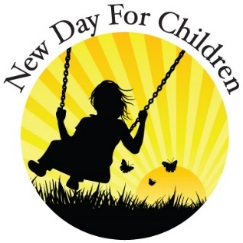 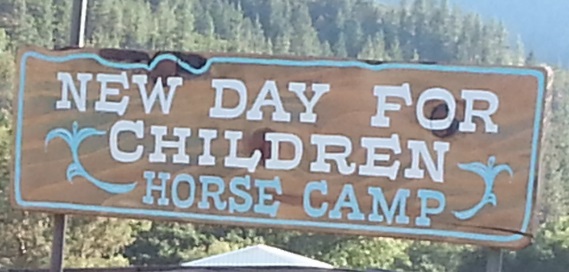 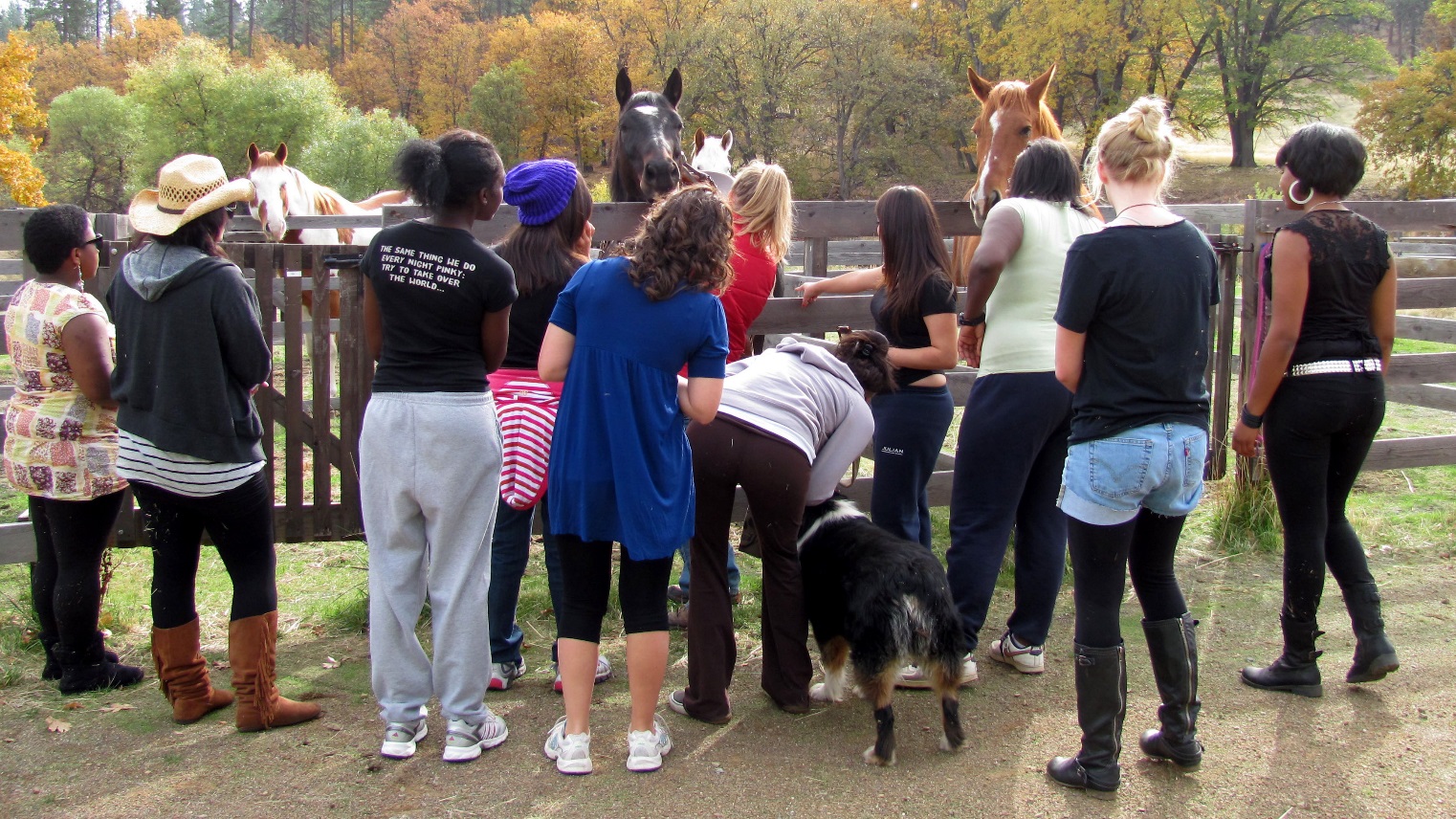 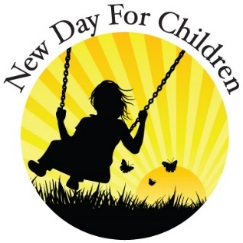 Having a little fun
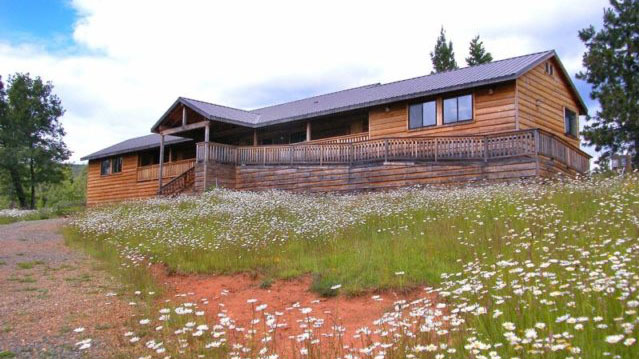 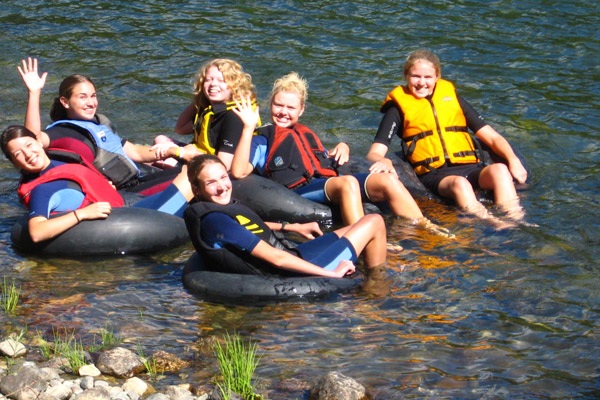 girls are models for purpose of representing our program
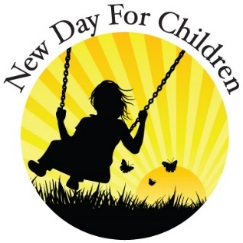 Finding heart and hand
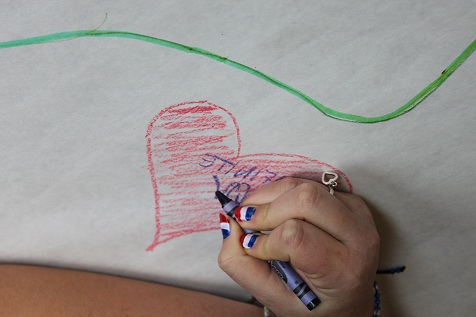 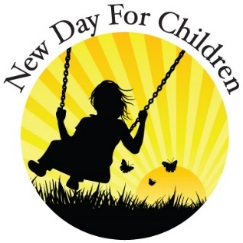 Reading with a friend
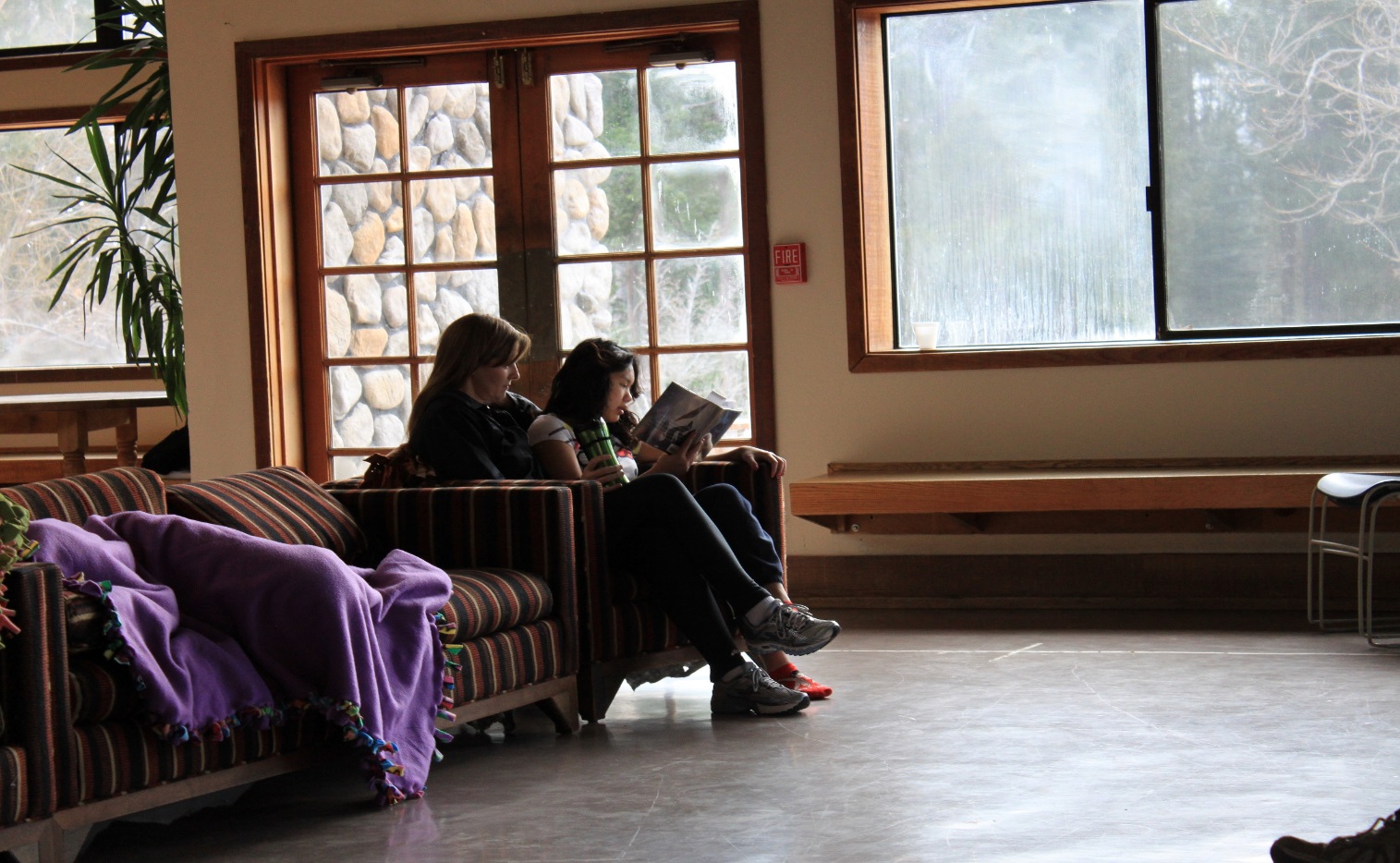 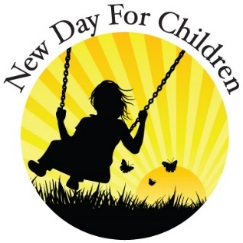 Learning to sew
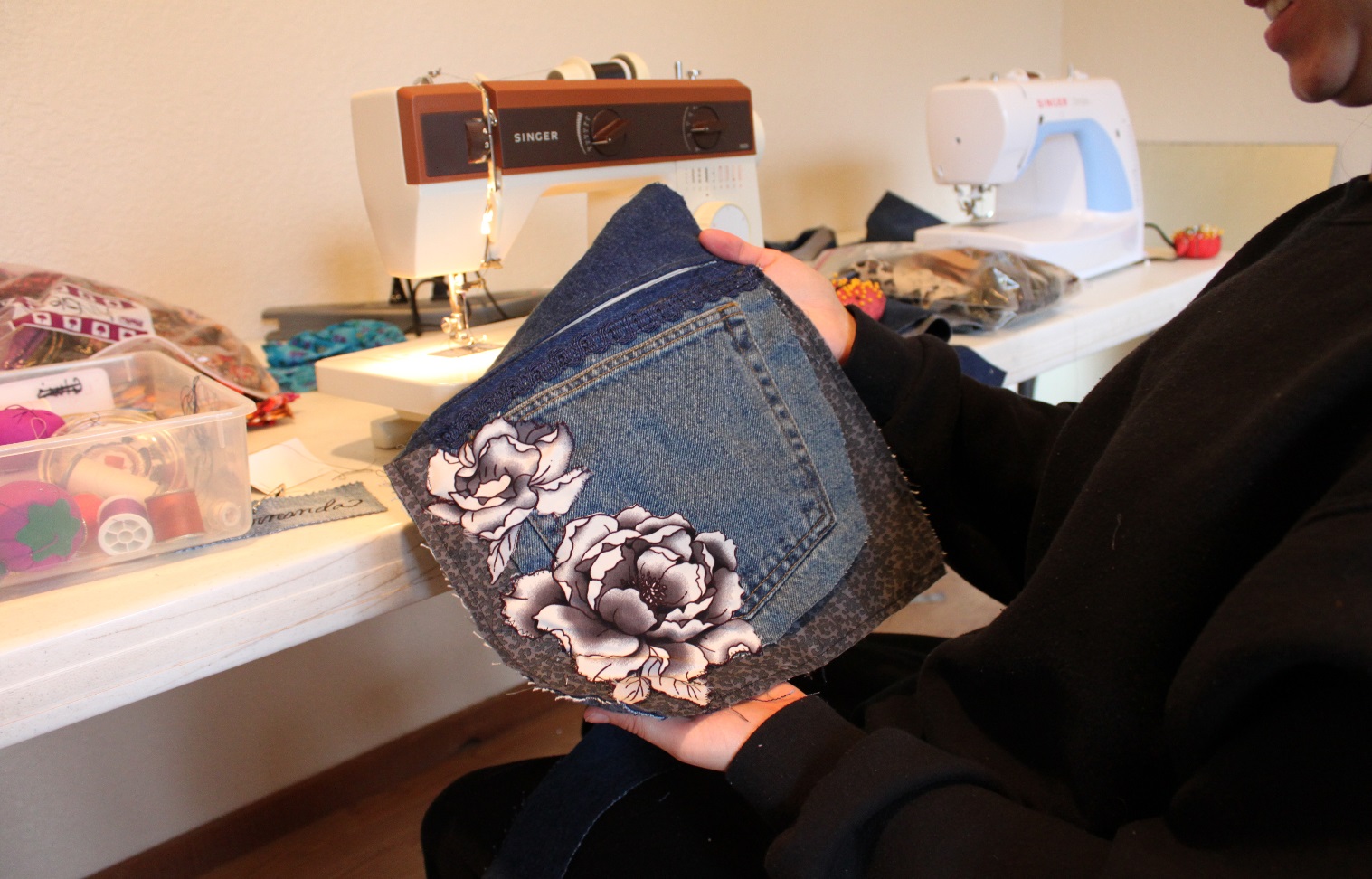 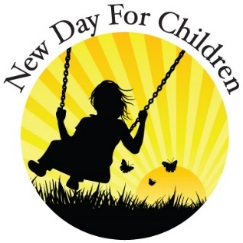 Serving others
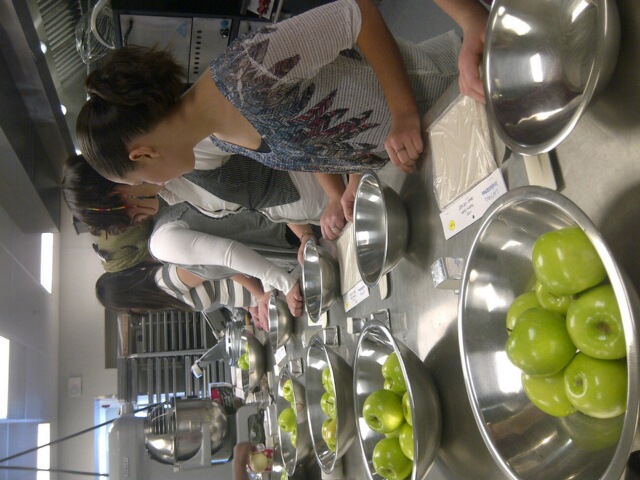 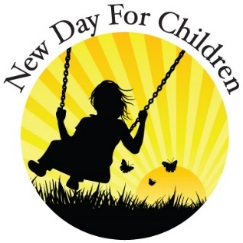 Celebrating Christmas as family
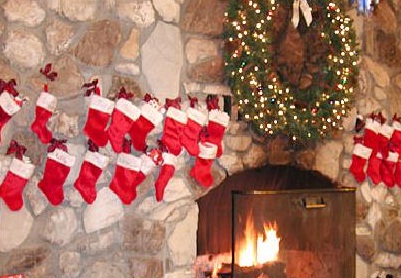 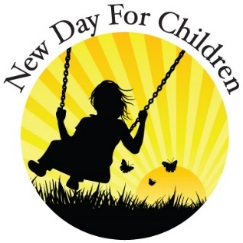 A cottage
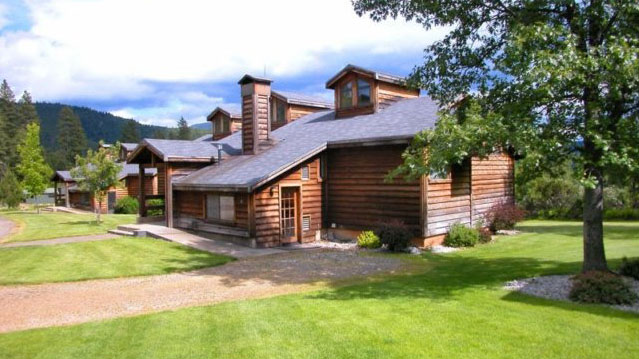 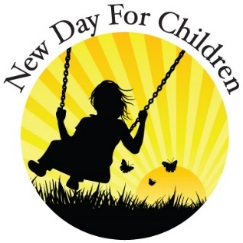 Our lake
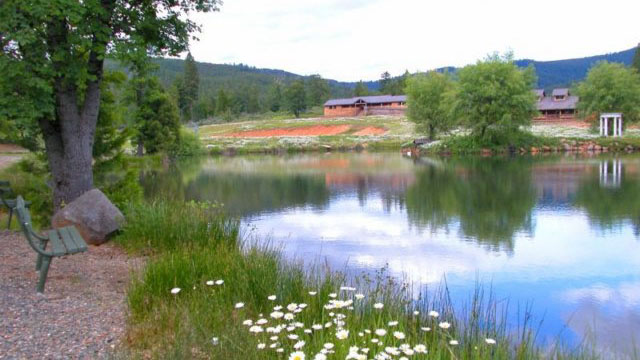 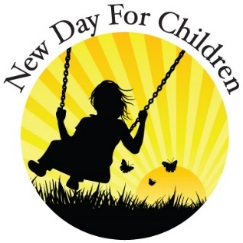 Dining hall
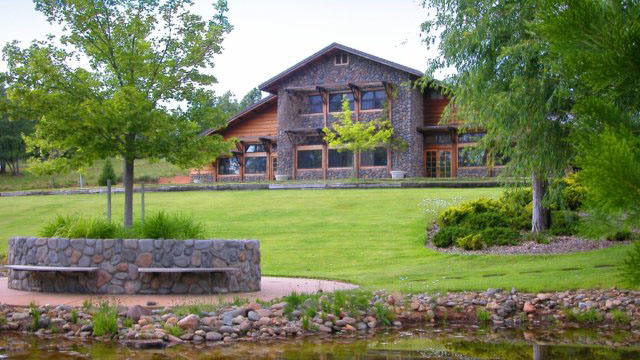 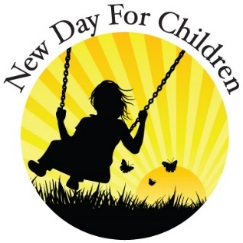 Dining hall
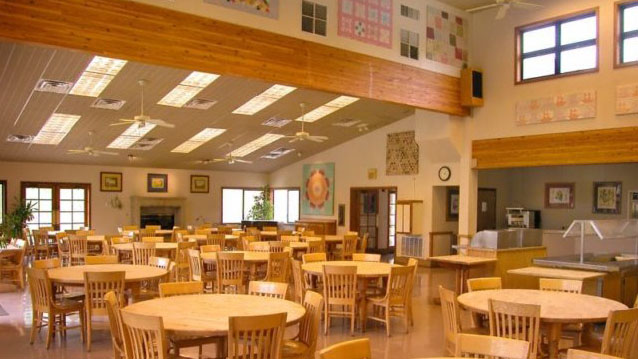 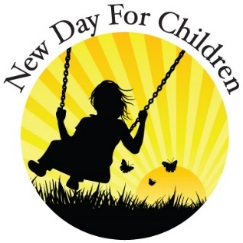 Library
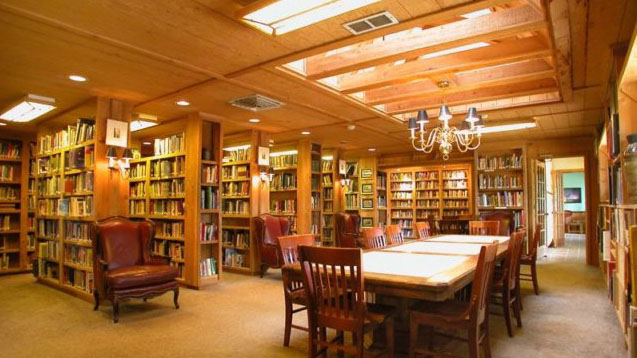 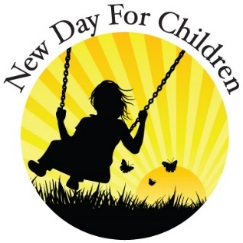 Pool & tennis court
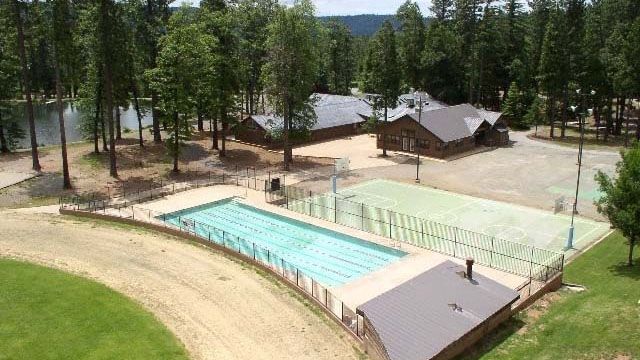 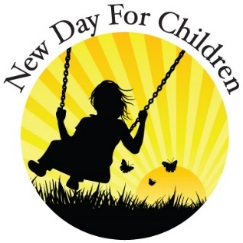 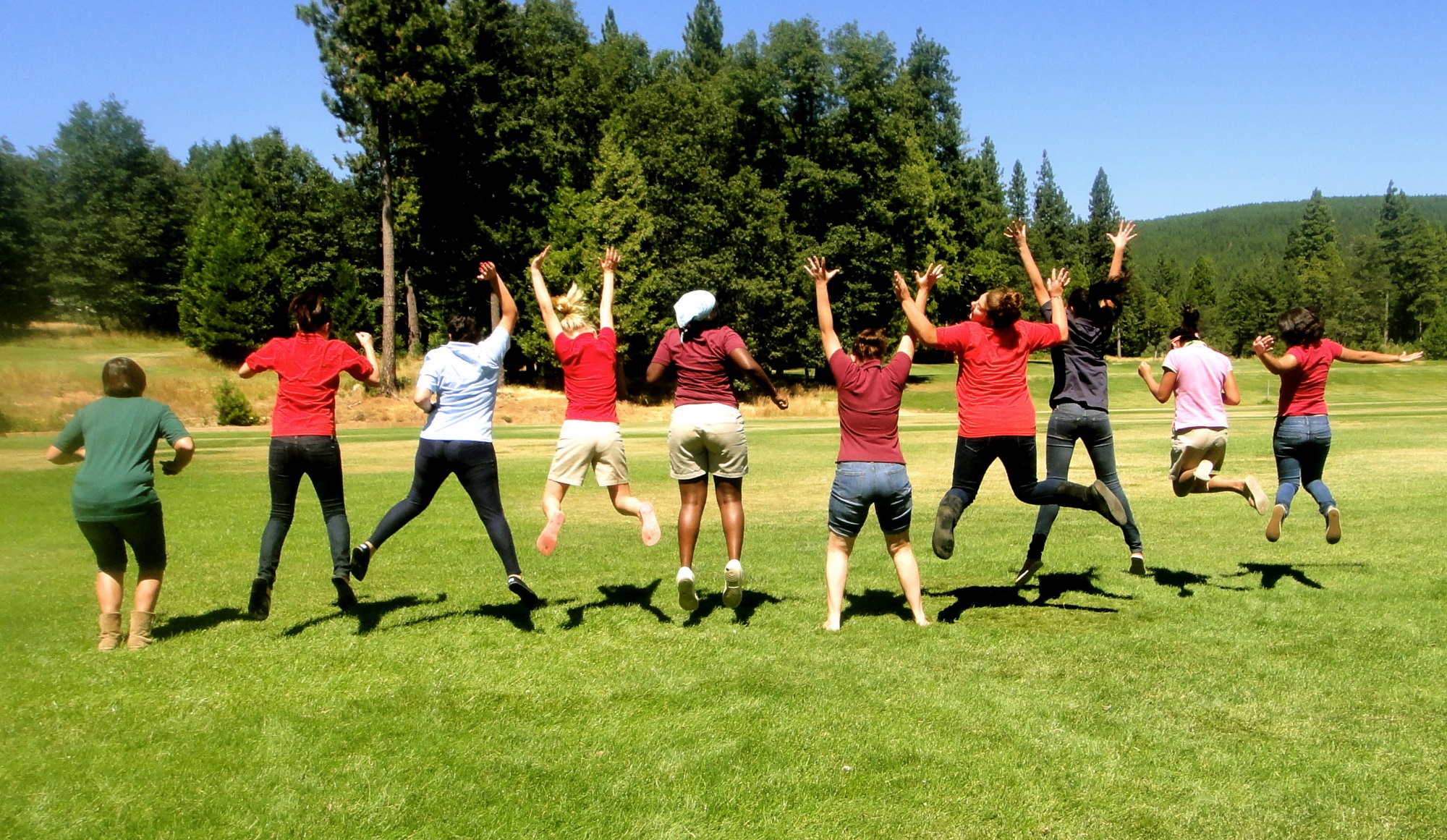 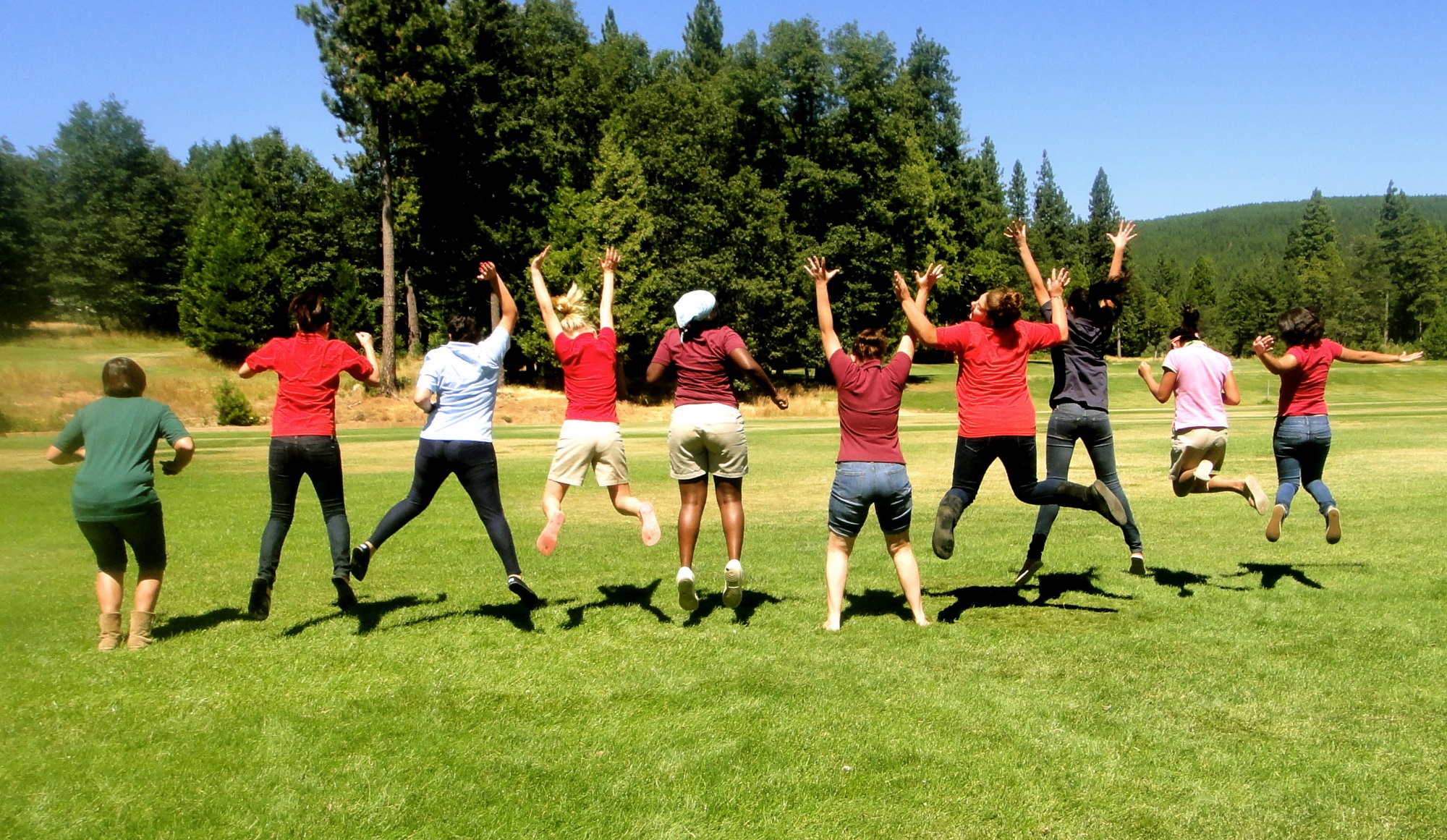 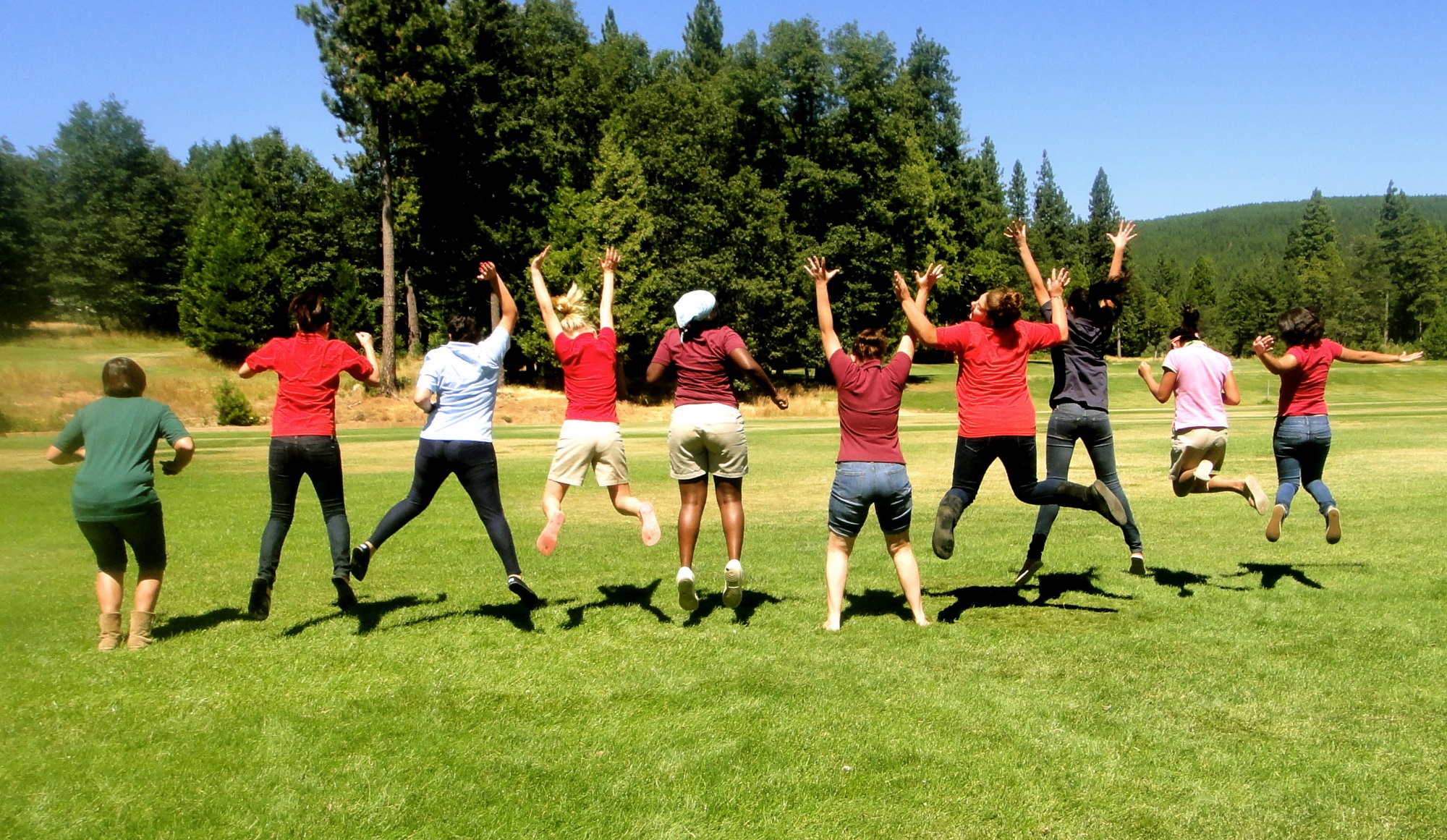 Thank You !
Thank You !
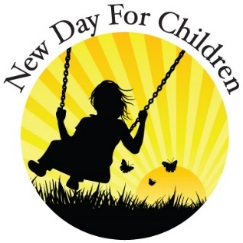